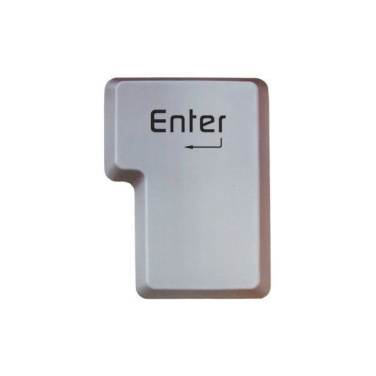 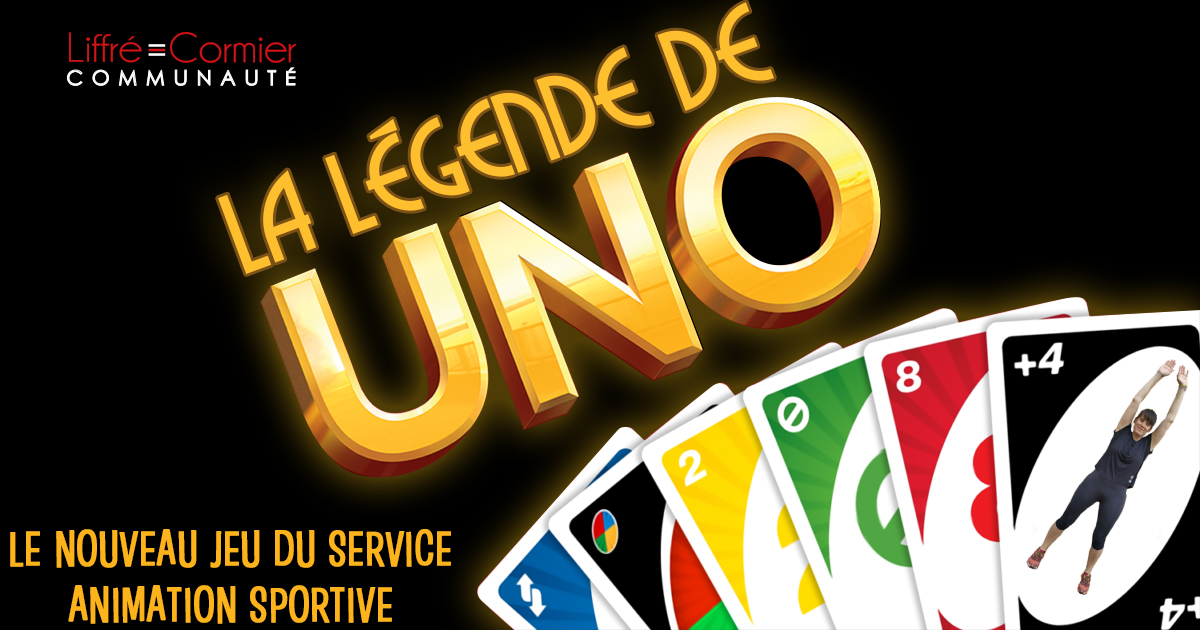 POUR COMMENCER 
Pour démarrer le PowerpointAppuyer sur la touche
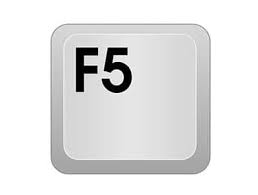 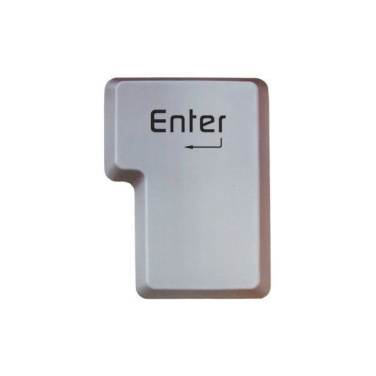 KI FINIT LE PLUS VITE ?
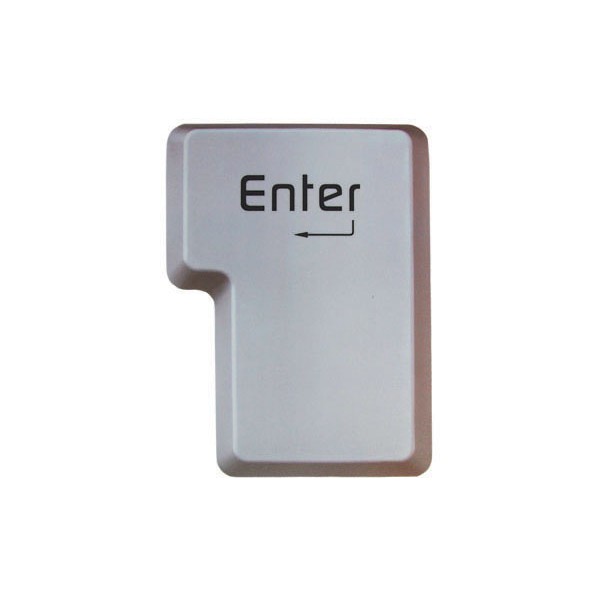 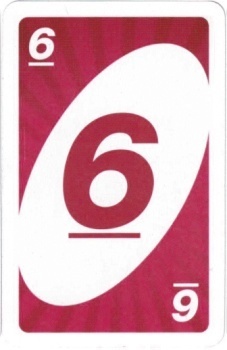 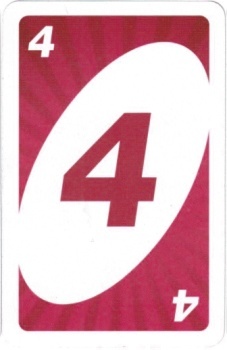 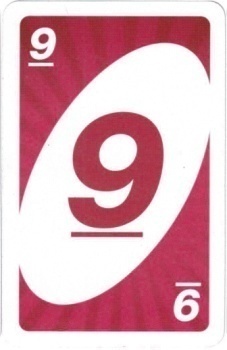 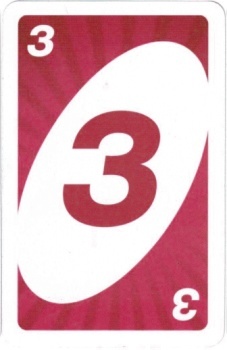 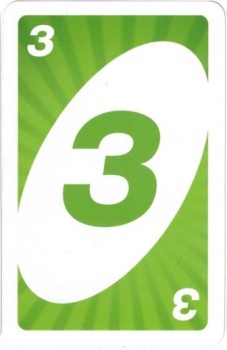 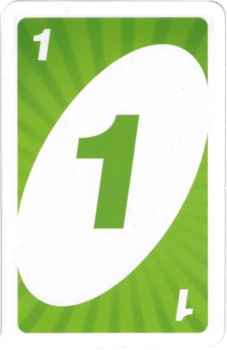 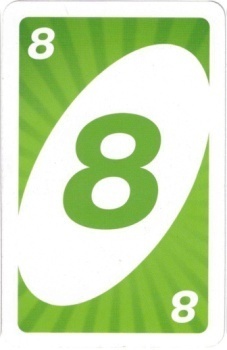 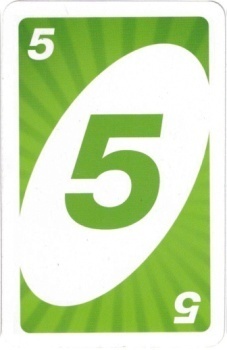 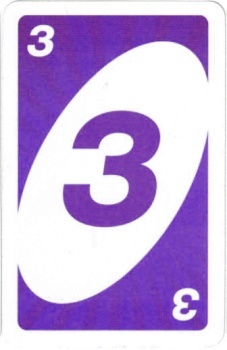 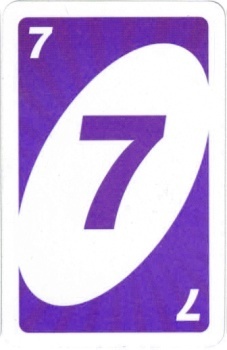 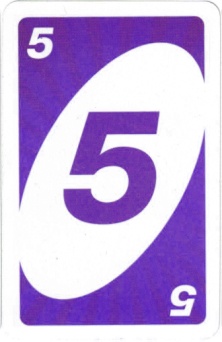 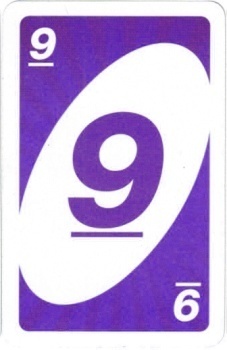 Dans cette manche, chaque joueur se voit attribuer 4 cartes UNO correspondant à 4 exercices.
Déchiffrer les exercices et les réaliser. 
Les exercices vont apparaître progressivement
Stratégiquement, il vaut mieux prendre un maximum d’avance ;-)Le premier à terminer sa séquence remporte la 1ère manche

Êtes vous prêt ?
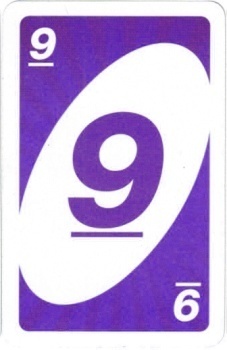 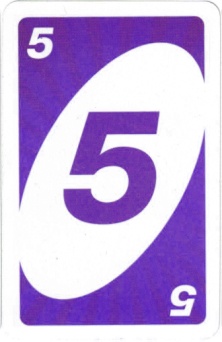 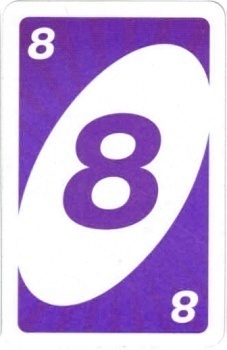 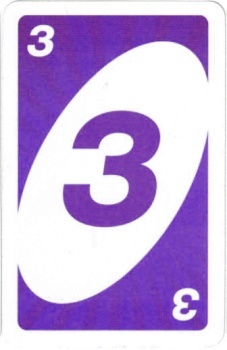 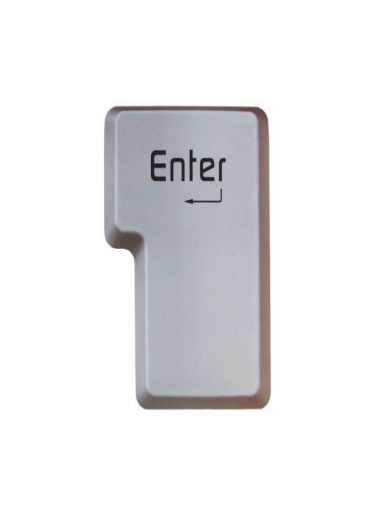 Dans cette manche, le premier qui déchiffre sa carte impose son exercice aux autres.
Celui qui a imposé le plus d’exercice sur les 4 tentativesremporte la manche
 
Êtes vous prêt ?
KI PIGE LE PLUS VITE ?
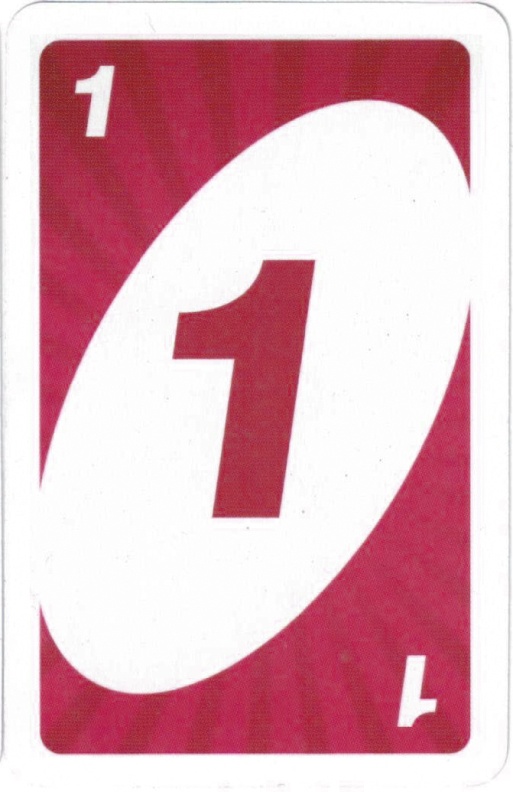 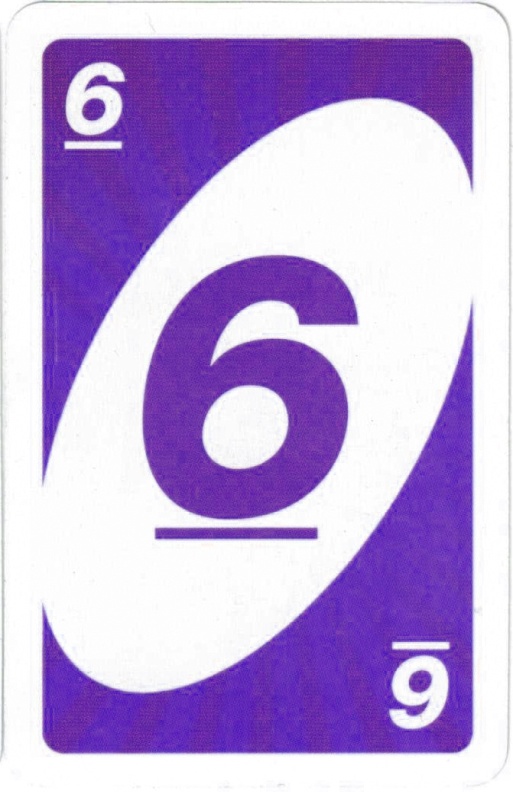 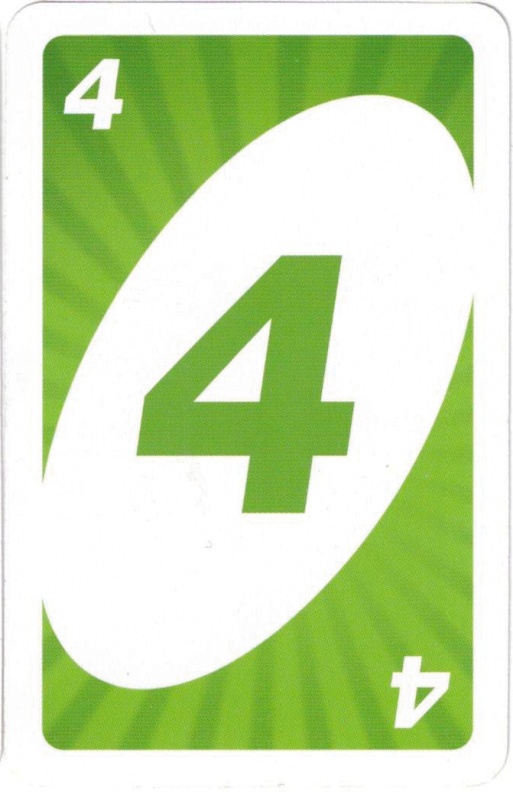 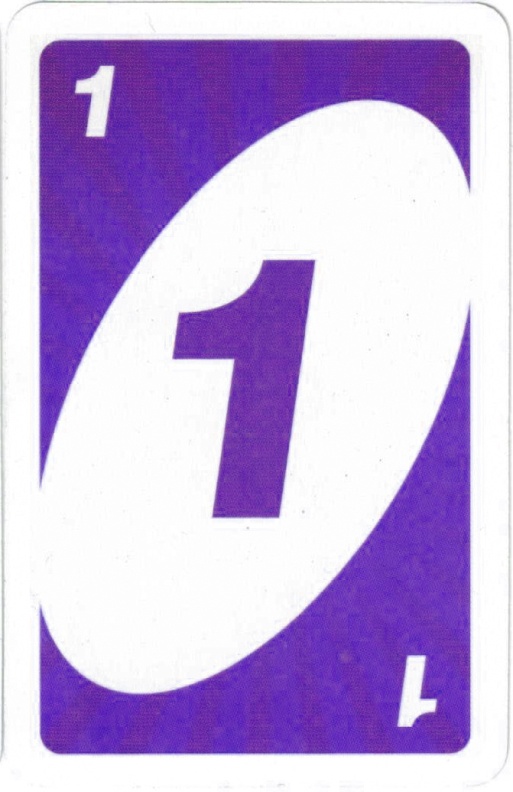 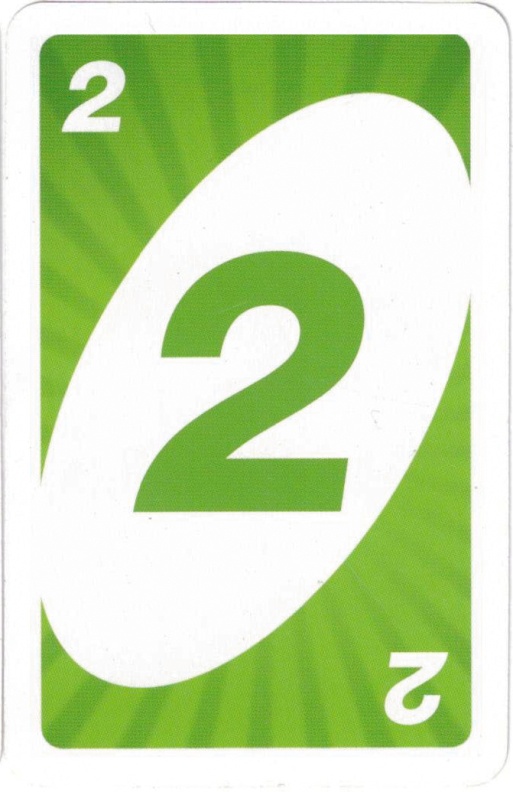 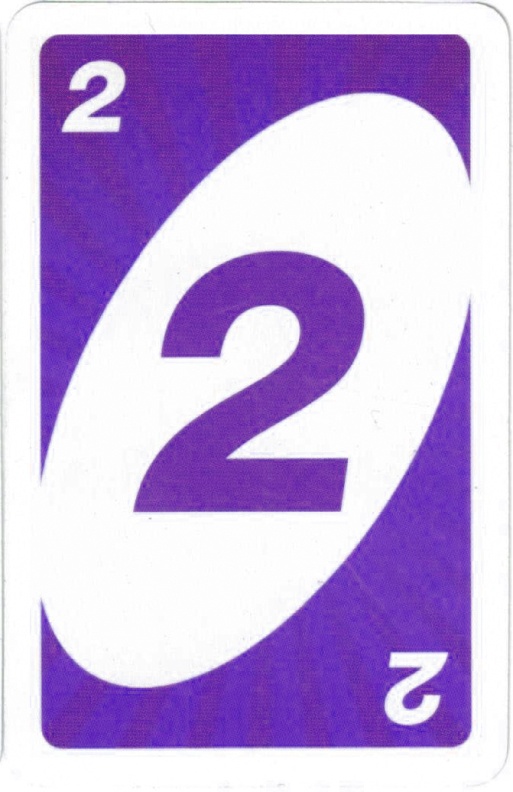 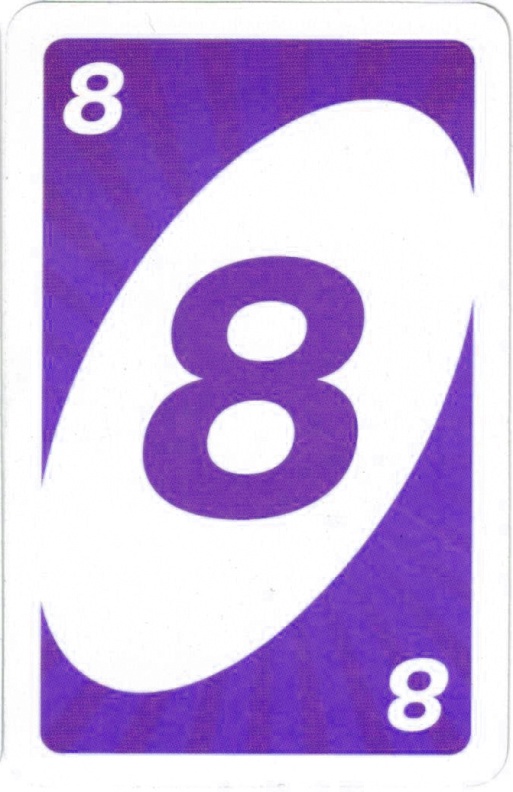 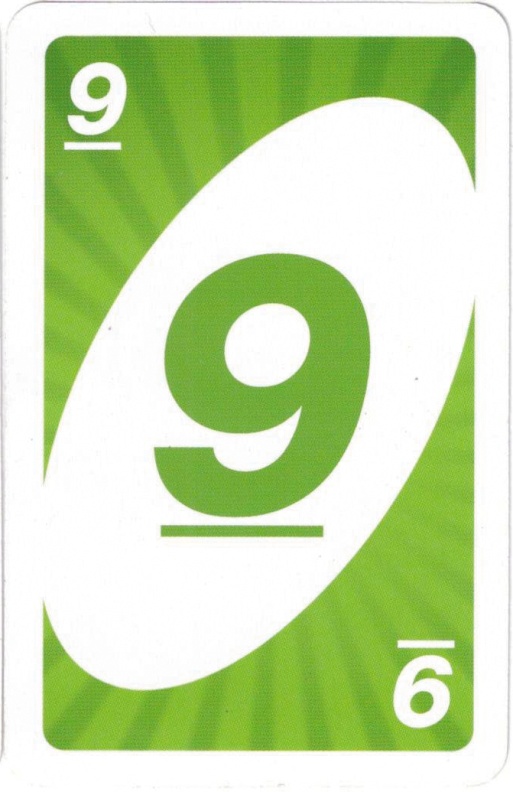 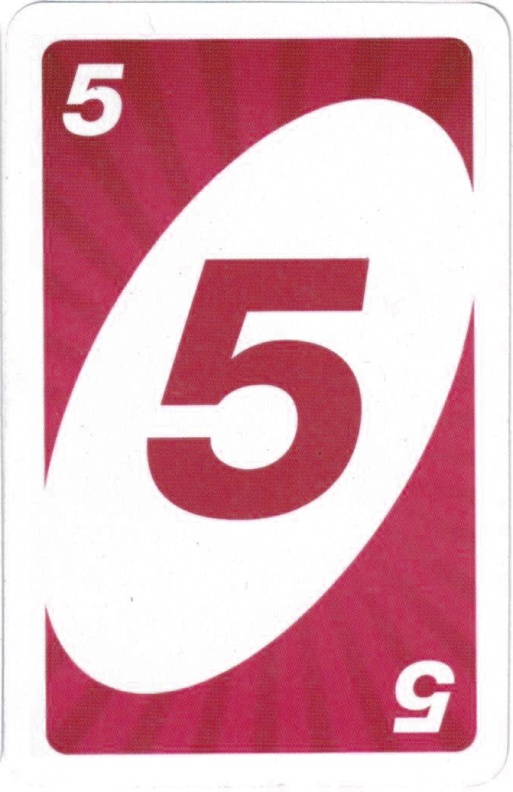 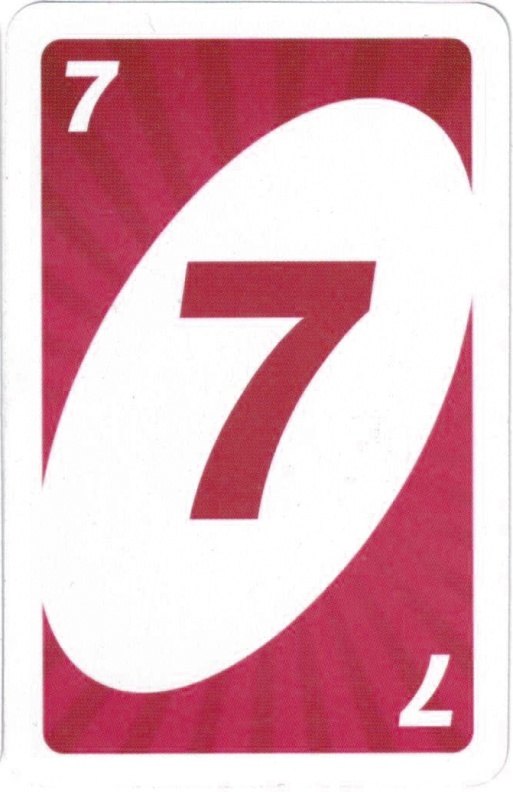 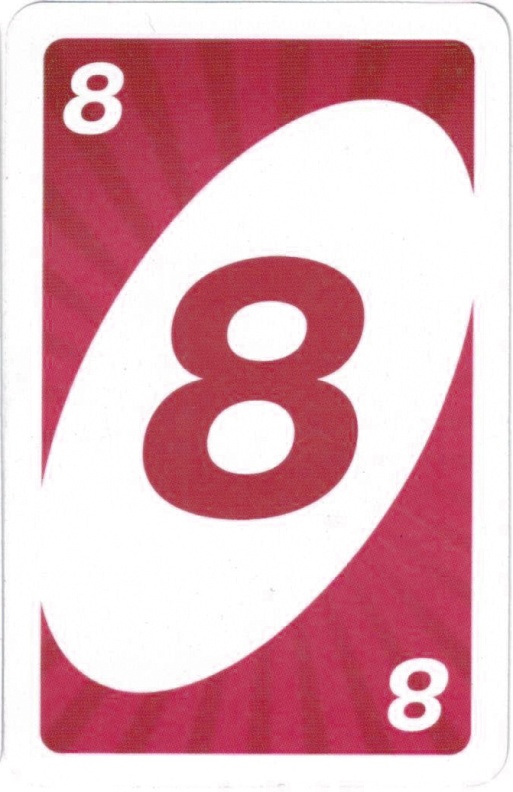 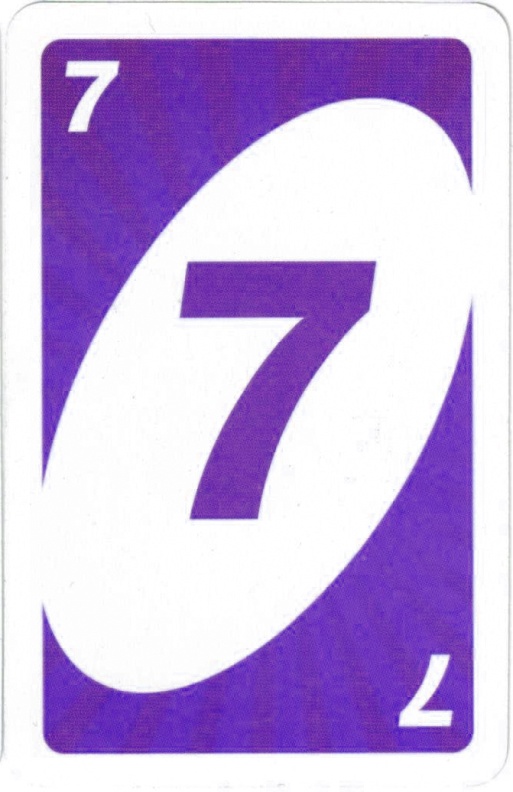 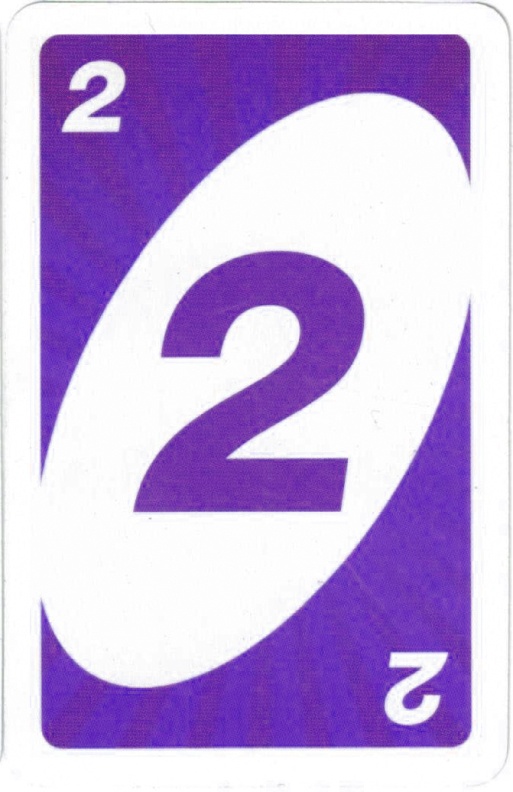 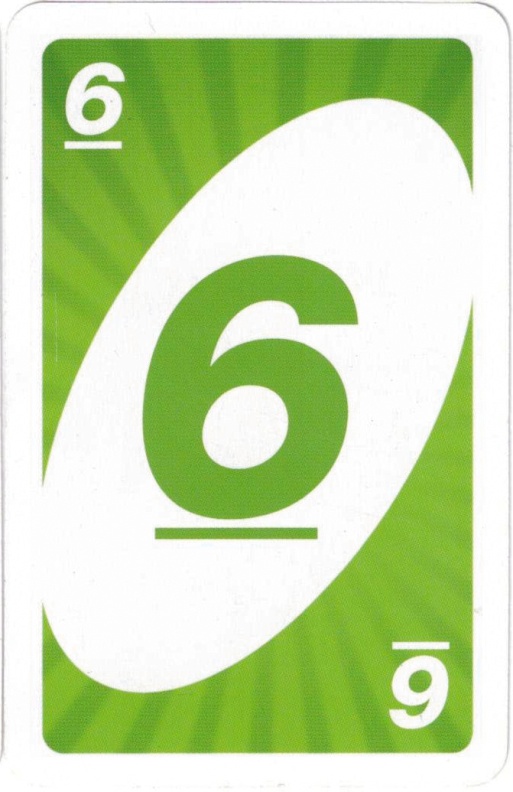 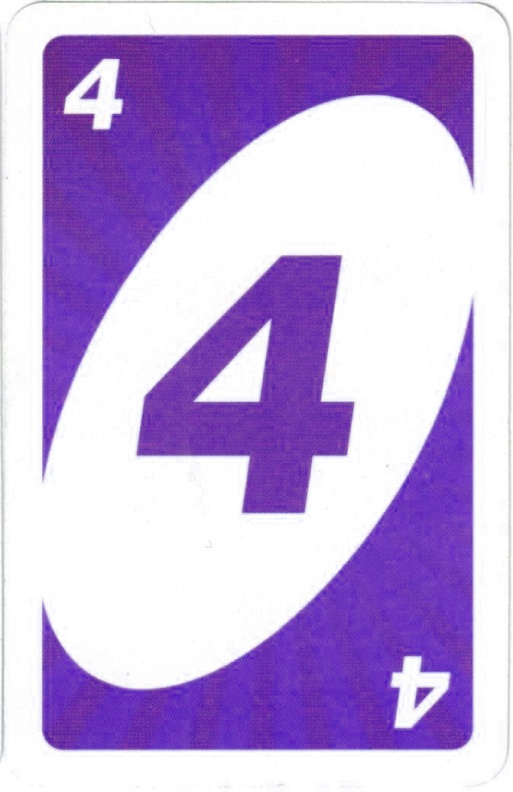 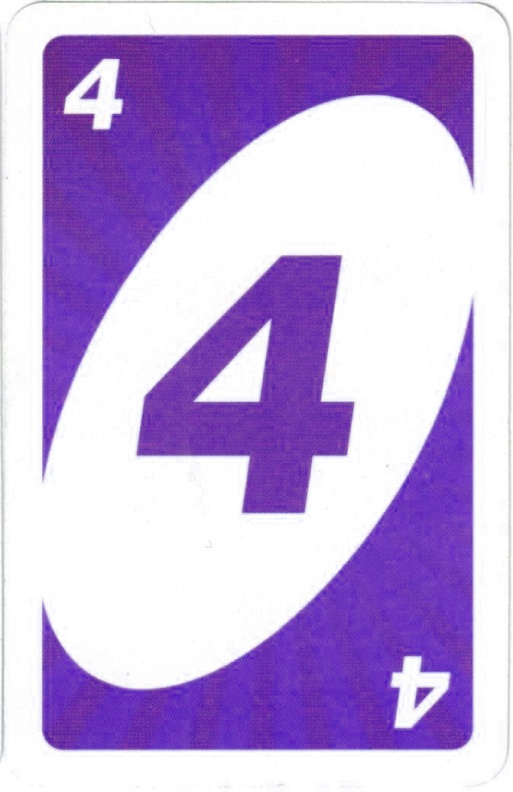 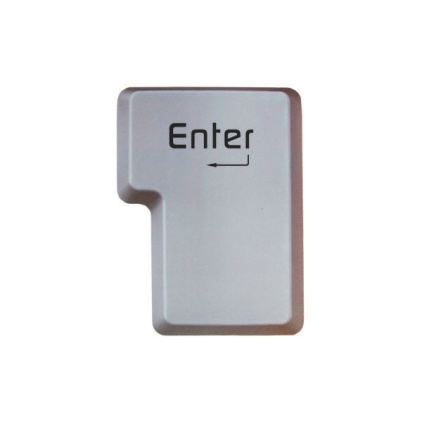 Appuyer sur la touche entrée à la fin de l’exercice 
Les joueurs reçoivent successivement 4 cartes.Celui-ci décide de l’exercice à réaliser pour les autres.Il est chargé de surveiller l’exécution de l’exercice.
C’est une manche sans gagnant

Êtes vous prêt ?
KE VAIS-JE CHOISIR POUR LES AUT’ ?
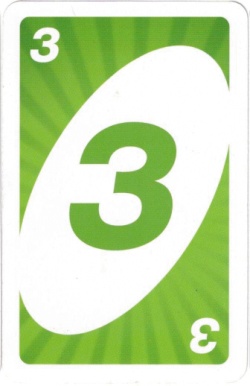 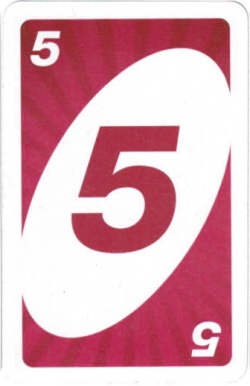 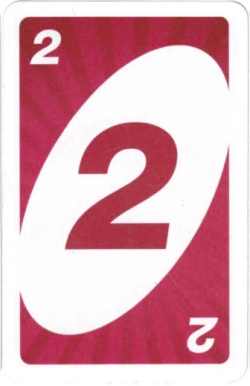 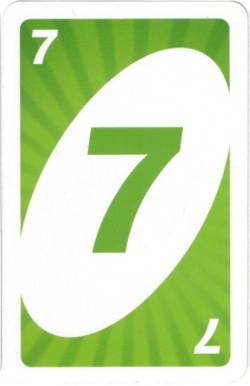 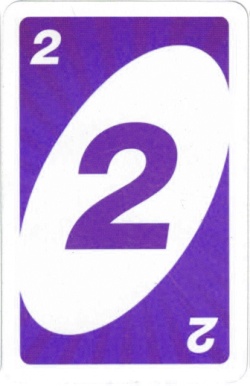 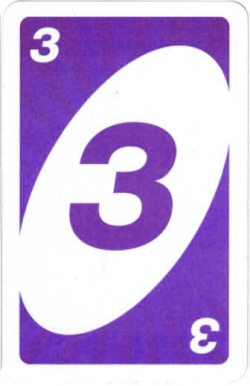 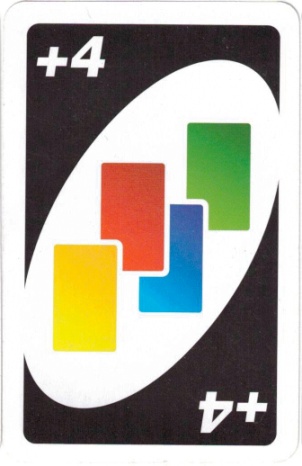 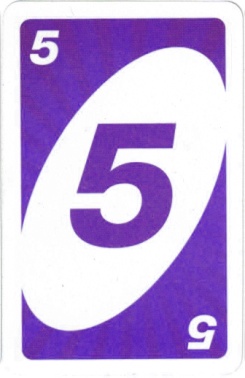 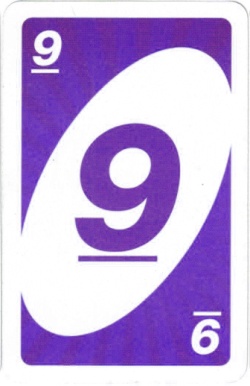 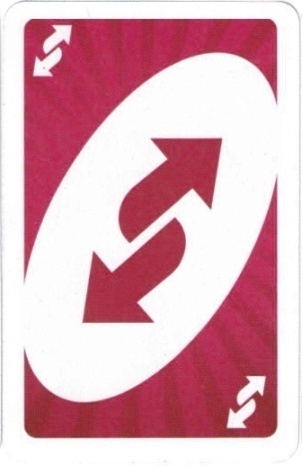 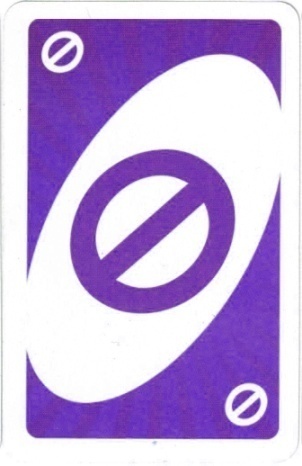 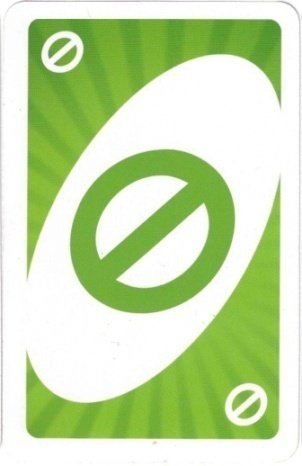 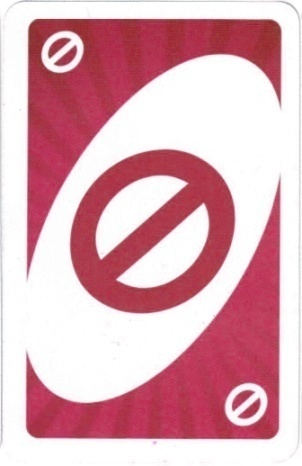 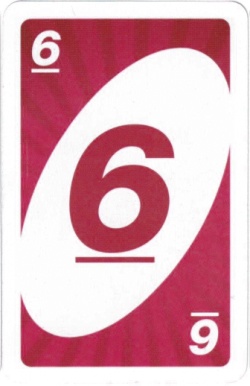 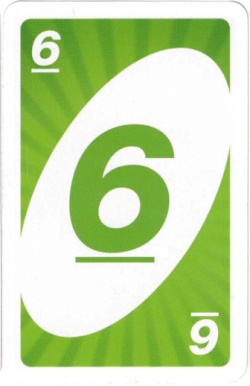 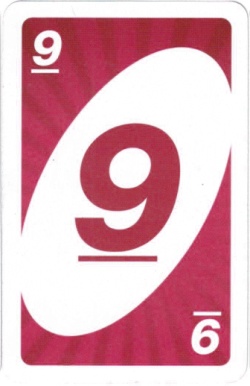 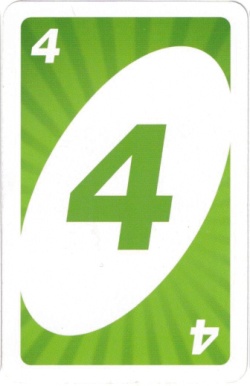 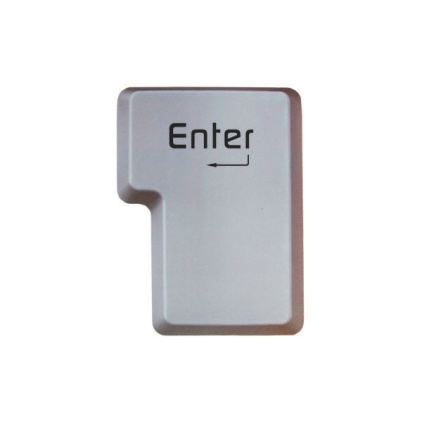 Appuyer sur la touche entrée à la fin de l’exercice 
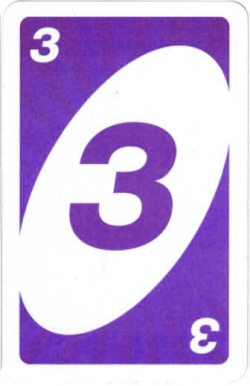 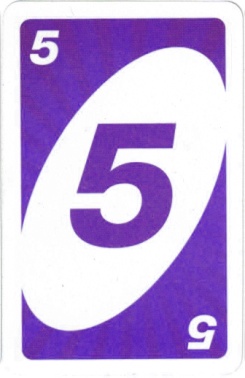 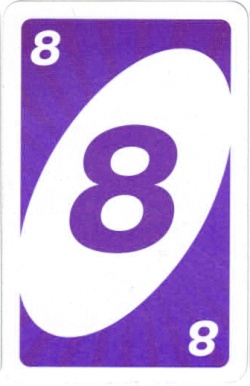 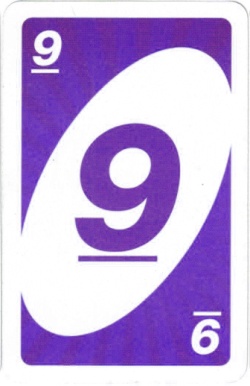 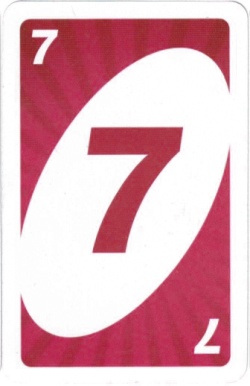 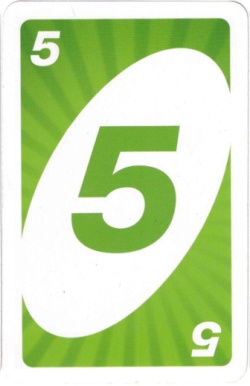 POUR TOUS
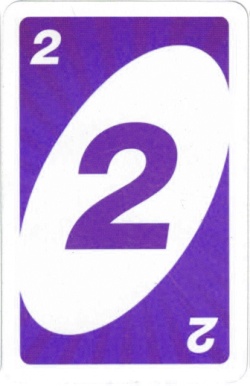 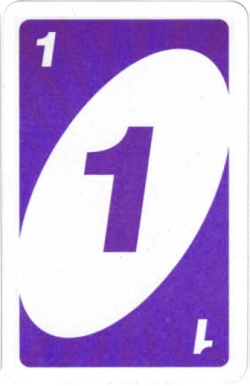 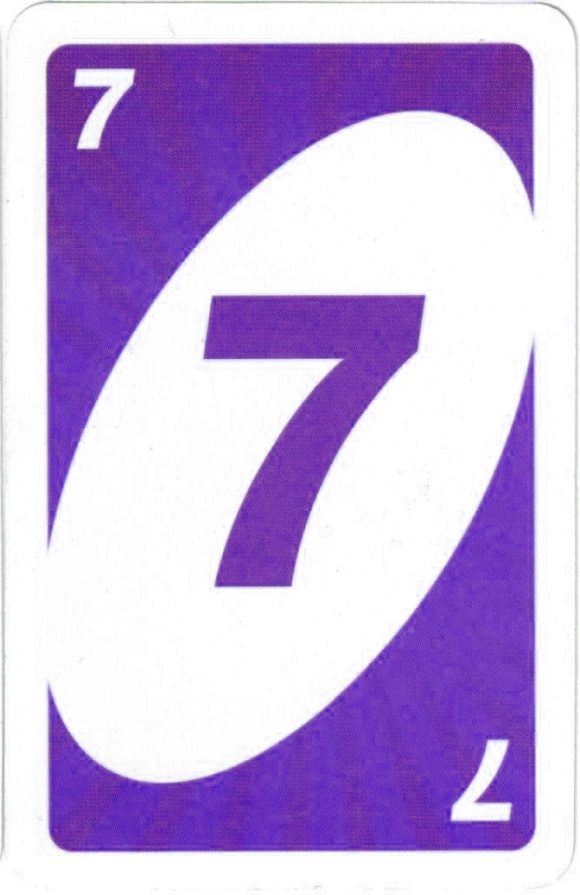 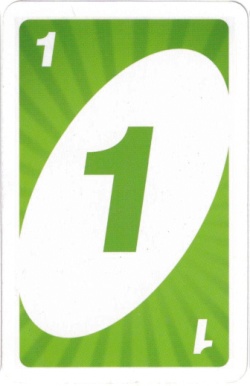 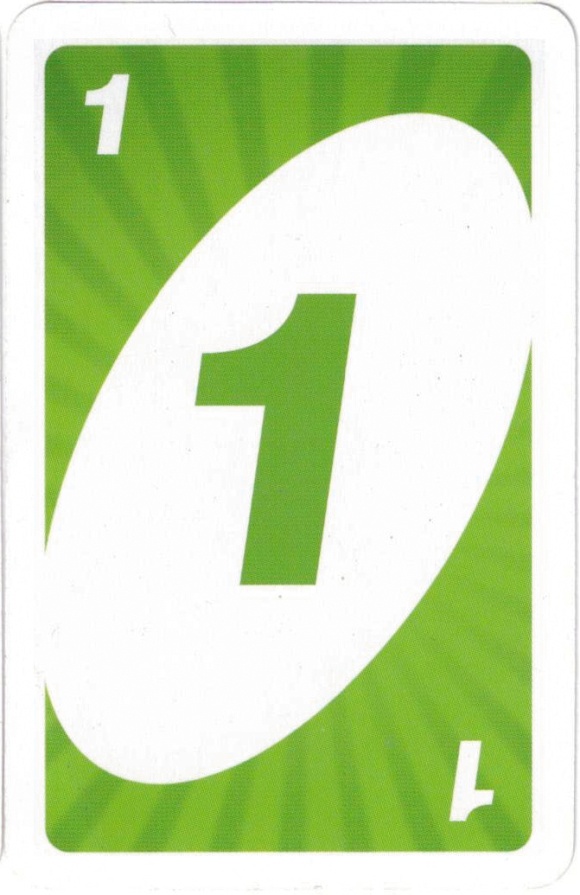 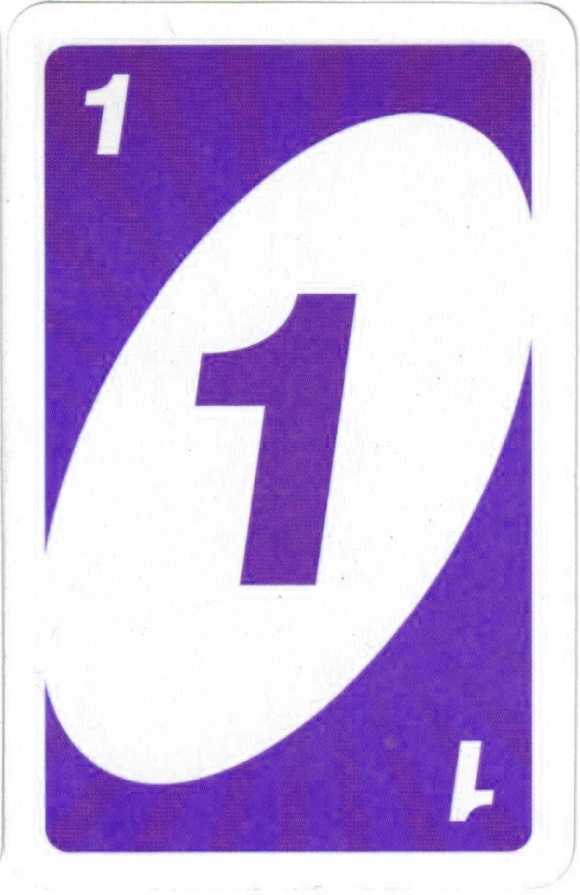 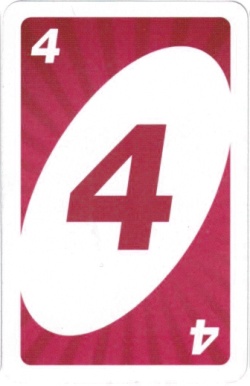 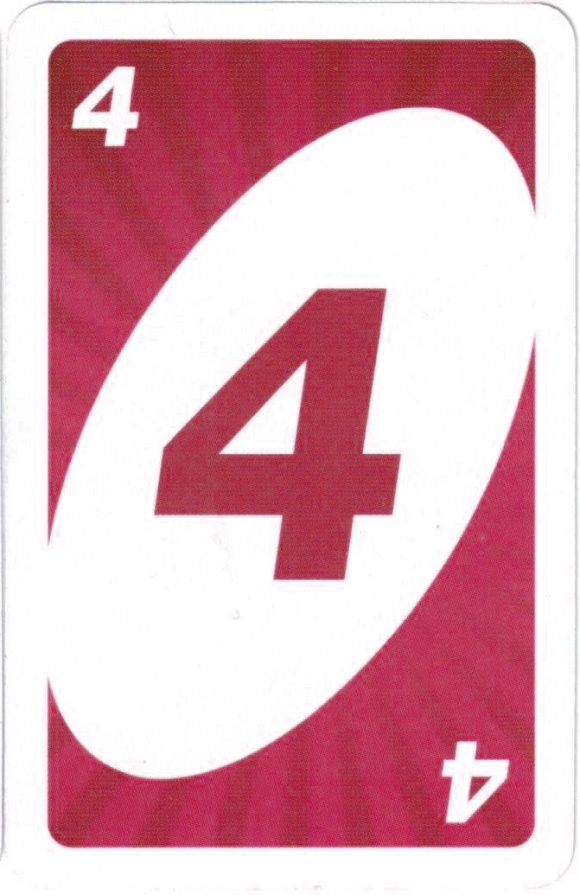 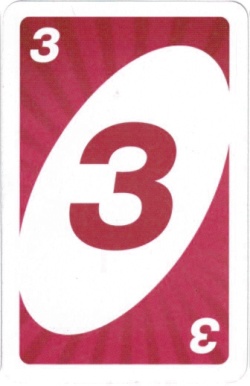 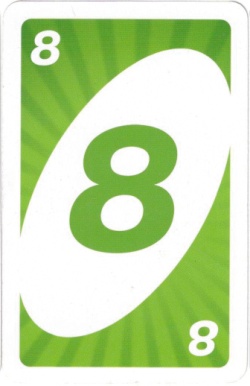 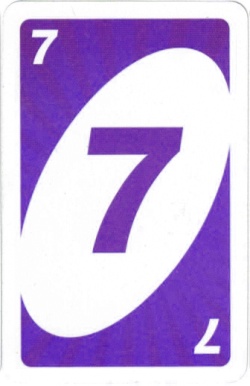 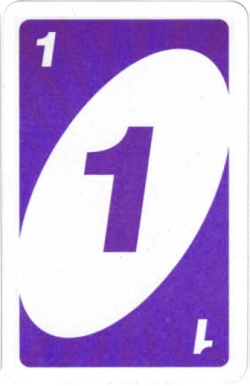 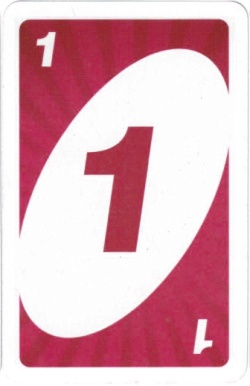 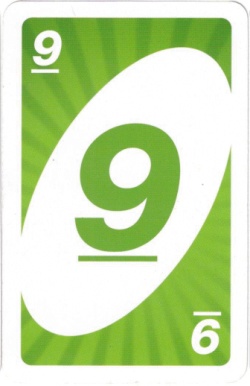 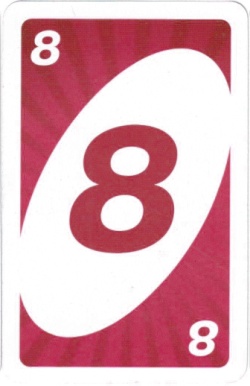 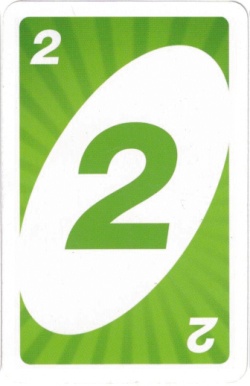 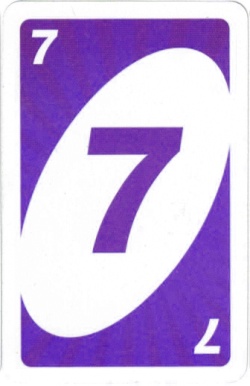 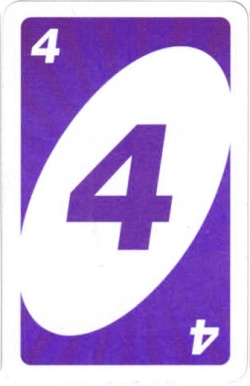 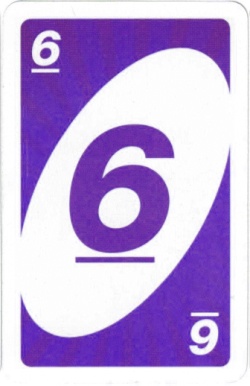 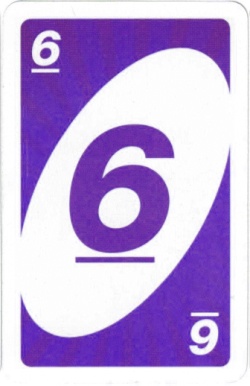 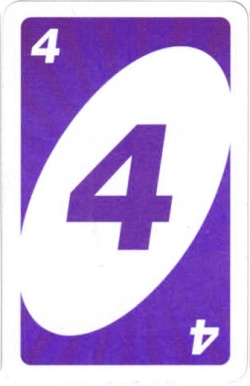 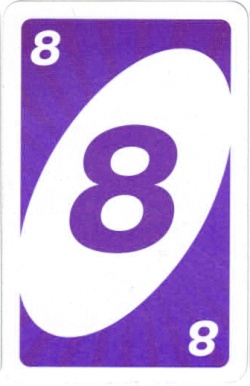 C’est la dernière manche
Le premier à terminer l’exercice choisit le chemin à emprunter dans le labyrinthe.
Chacune des 4 sorties détermine le gagnant

Êtes vous prêt ?
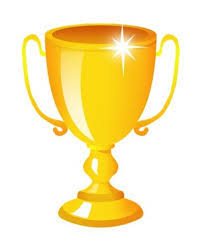 KI VA CHOISIR POUR LES AUT’ ?
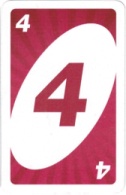 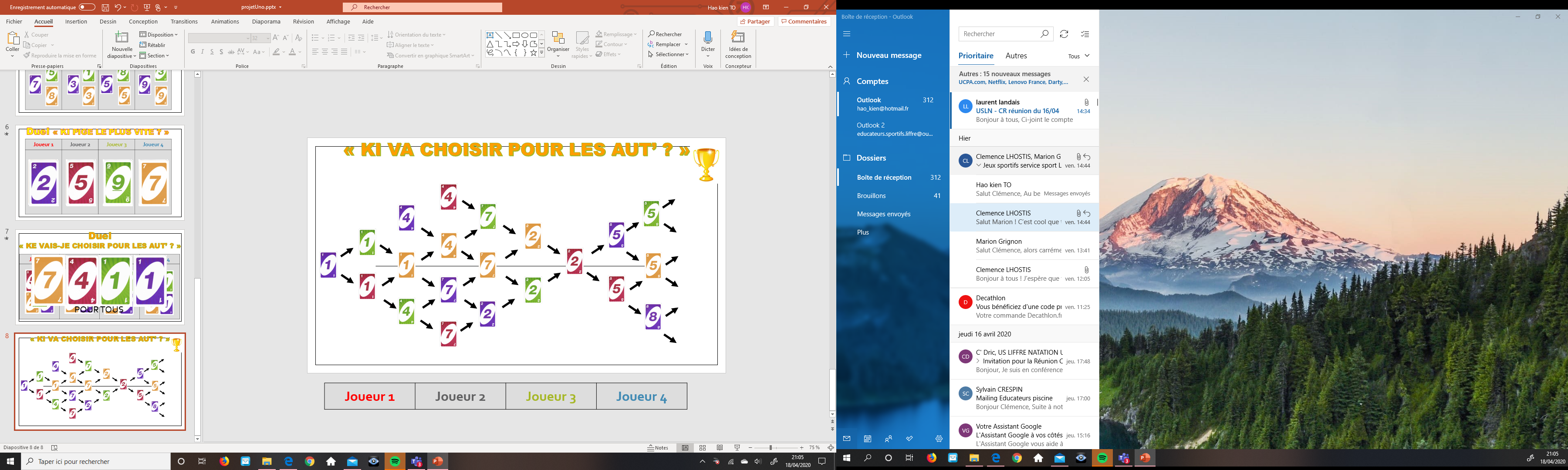 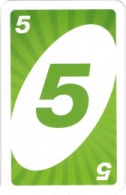 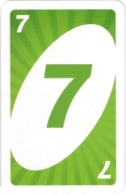 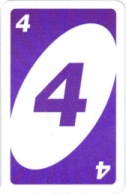 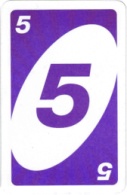 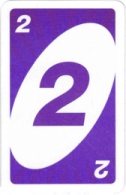 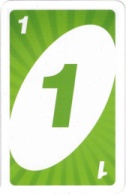 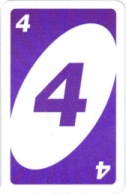 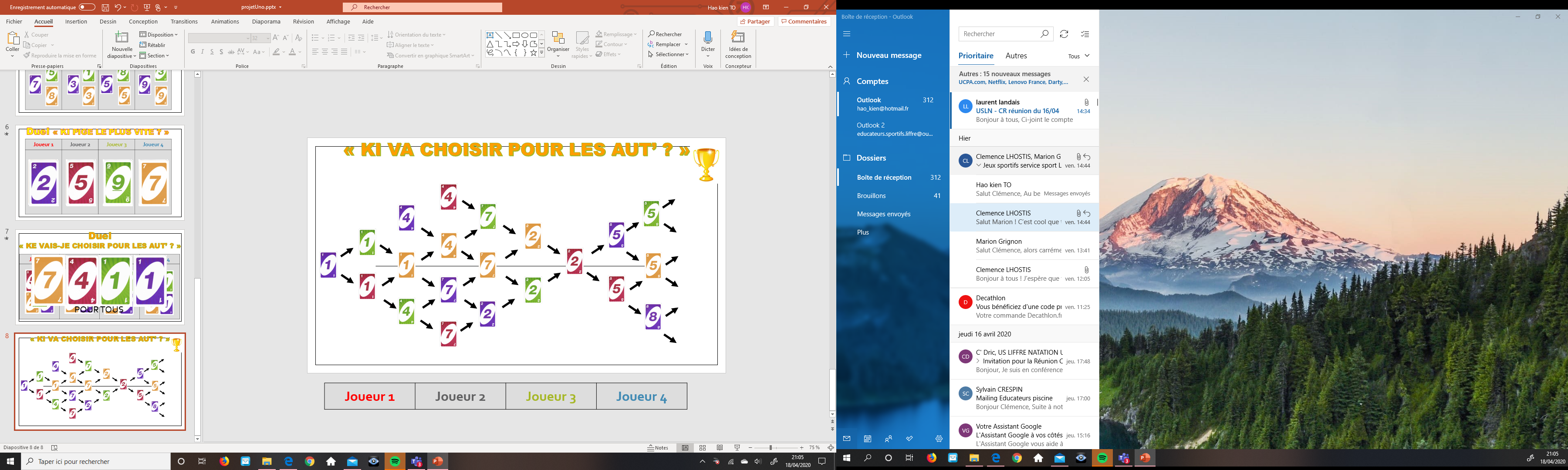 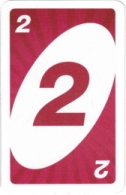 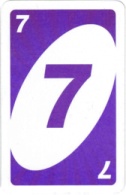 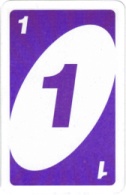 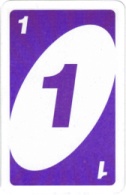 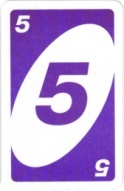 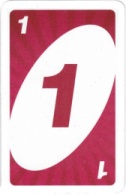 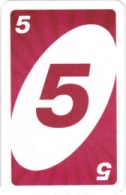 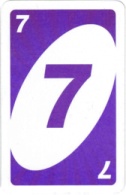 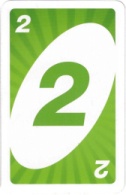 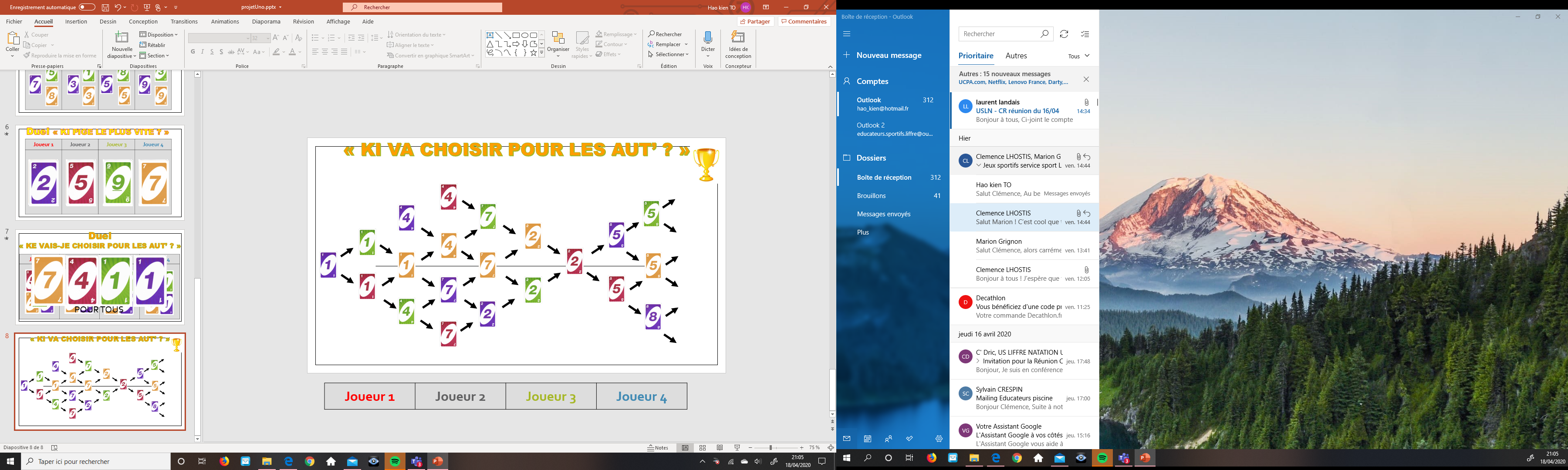 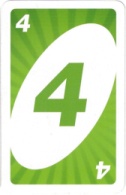 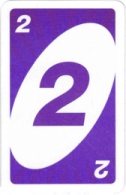 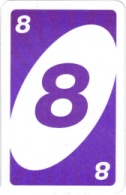 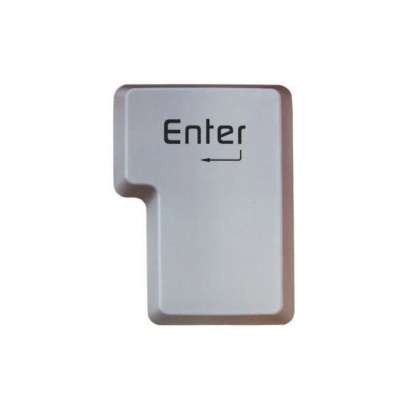 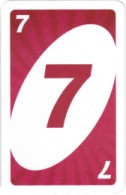 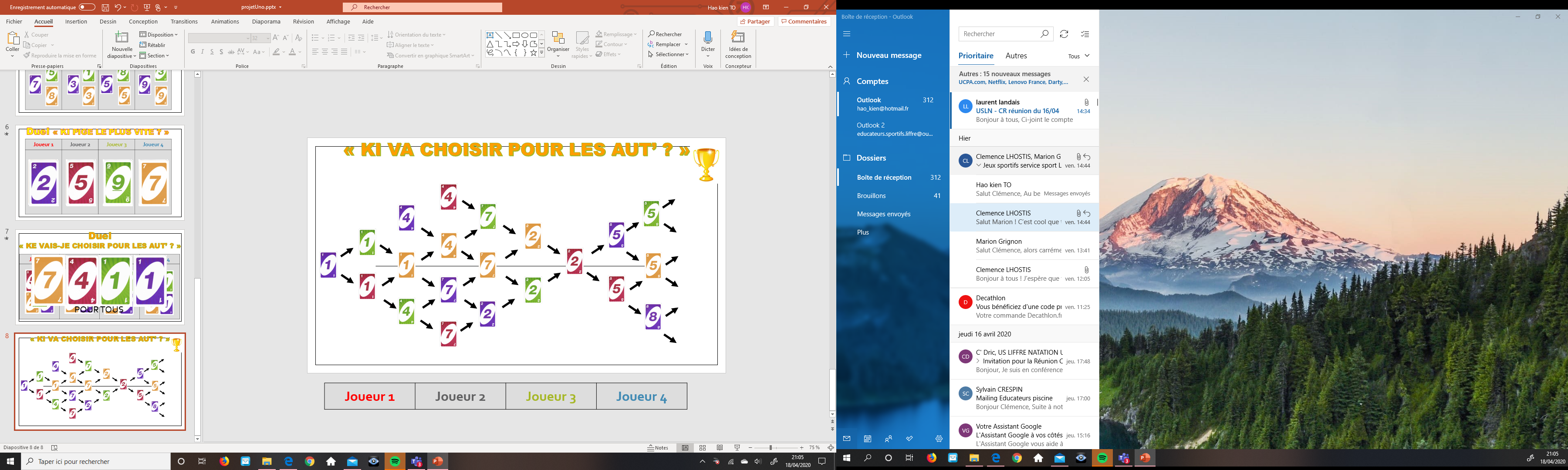 Le gagnant presse sur la touche
MERCI pour votre participation
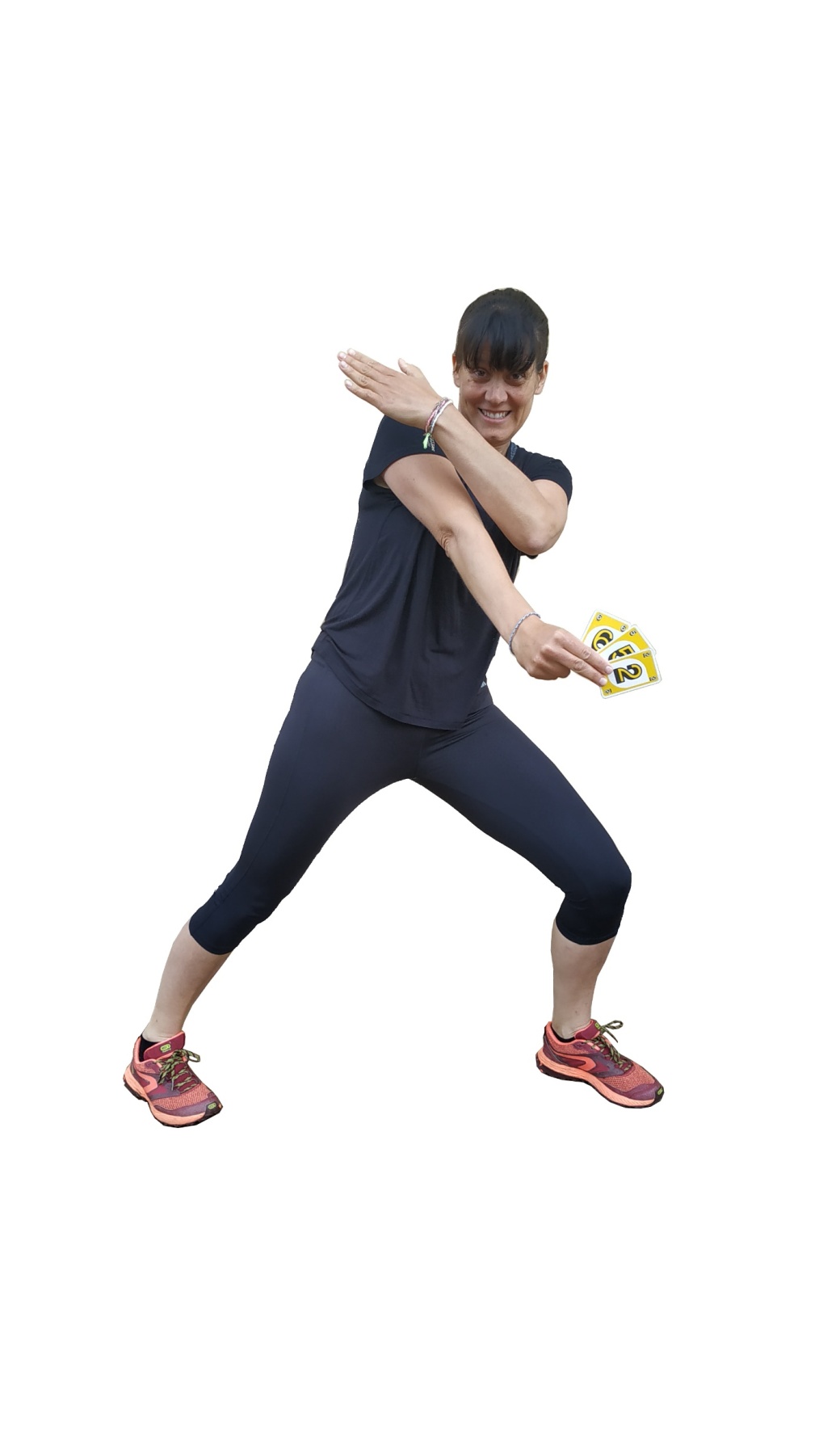 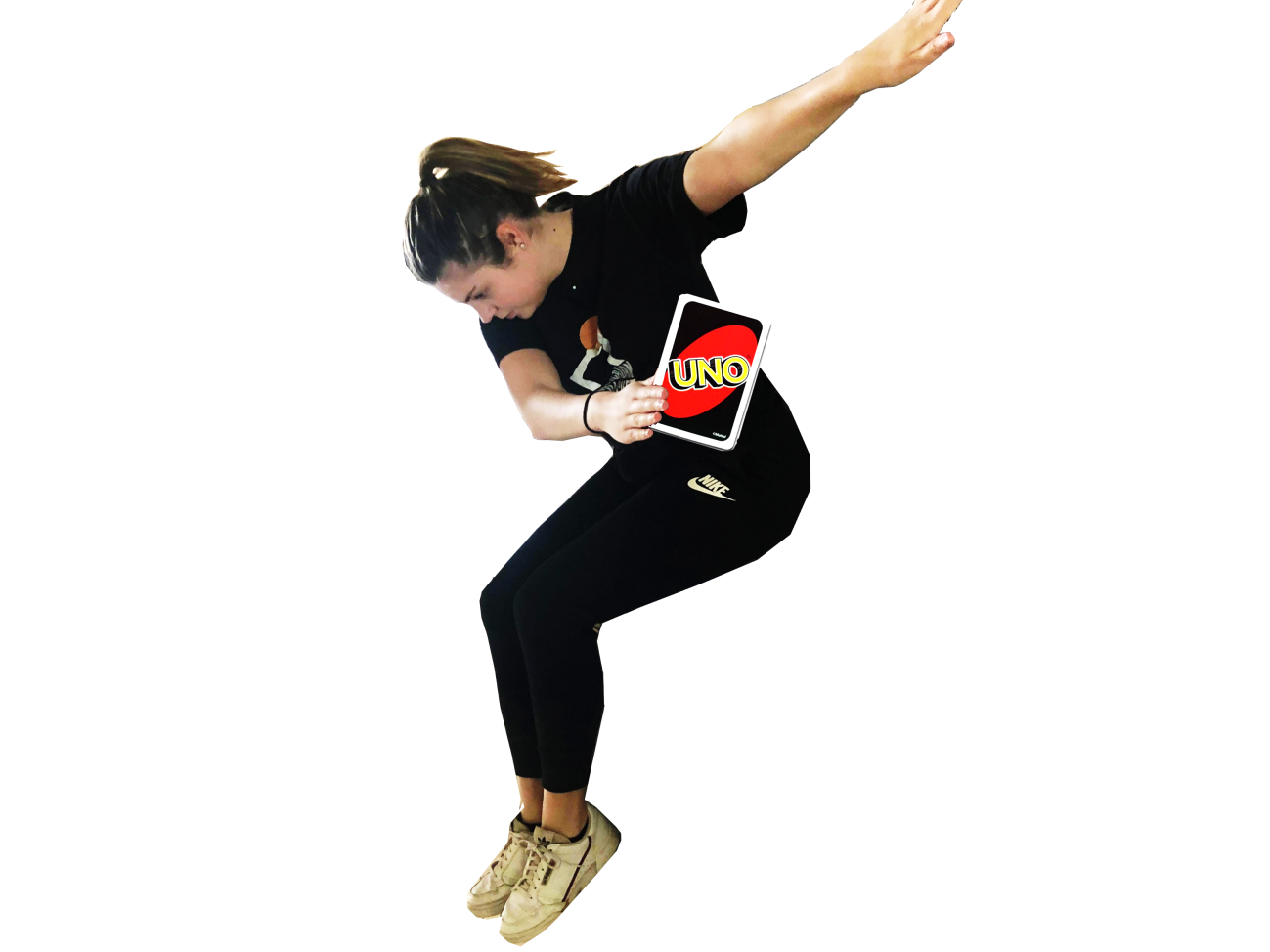 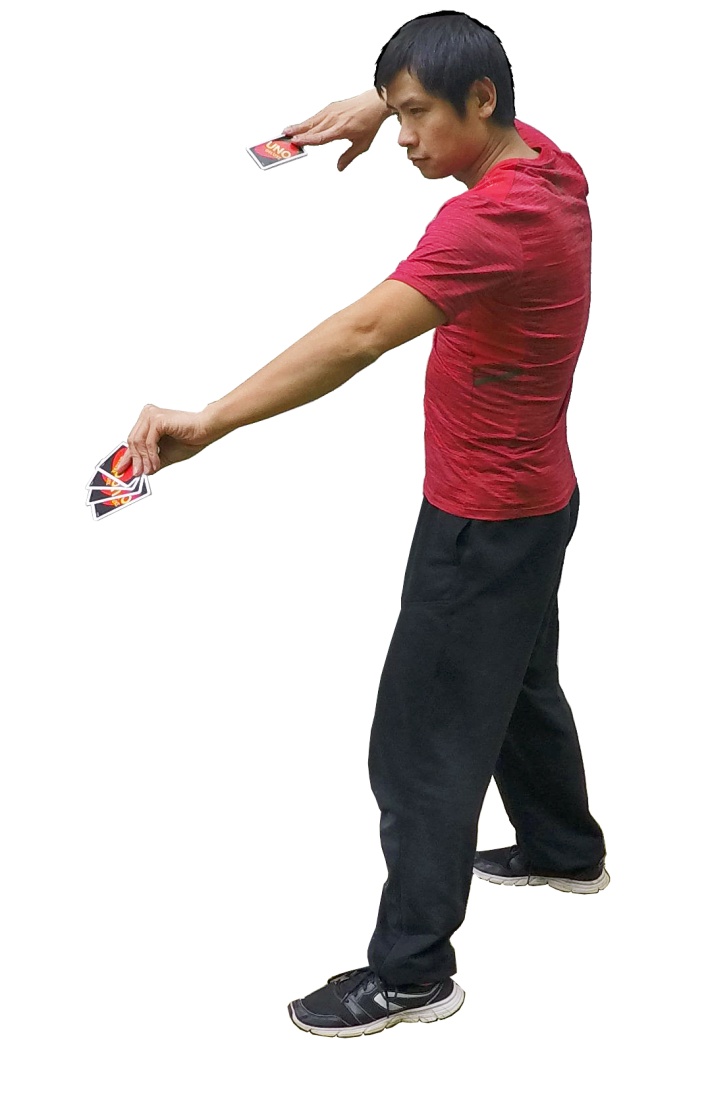 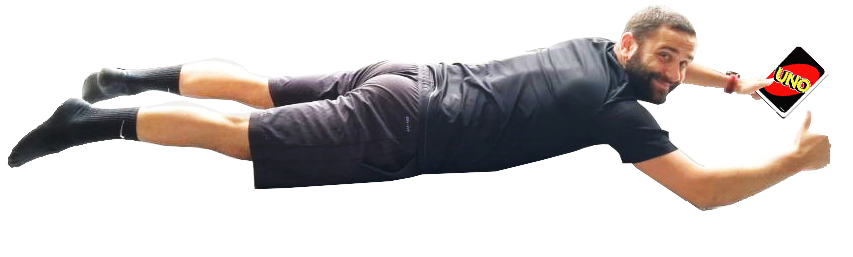